Inoculation with Challenge Virus
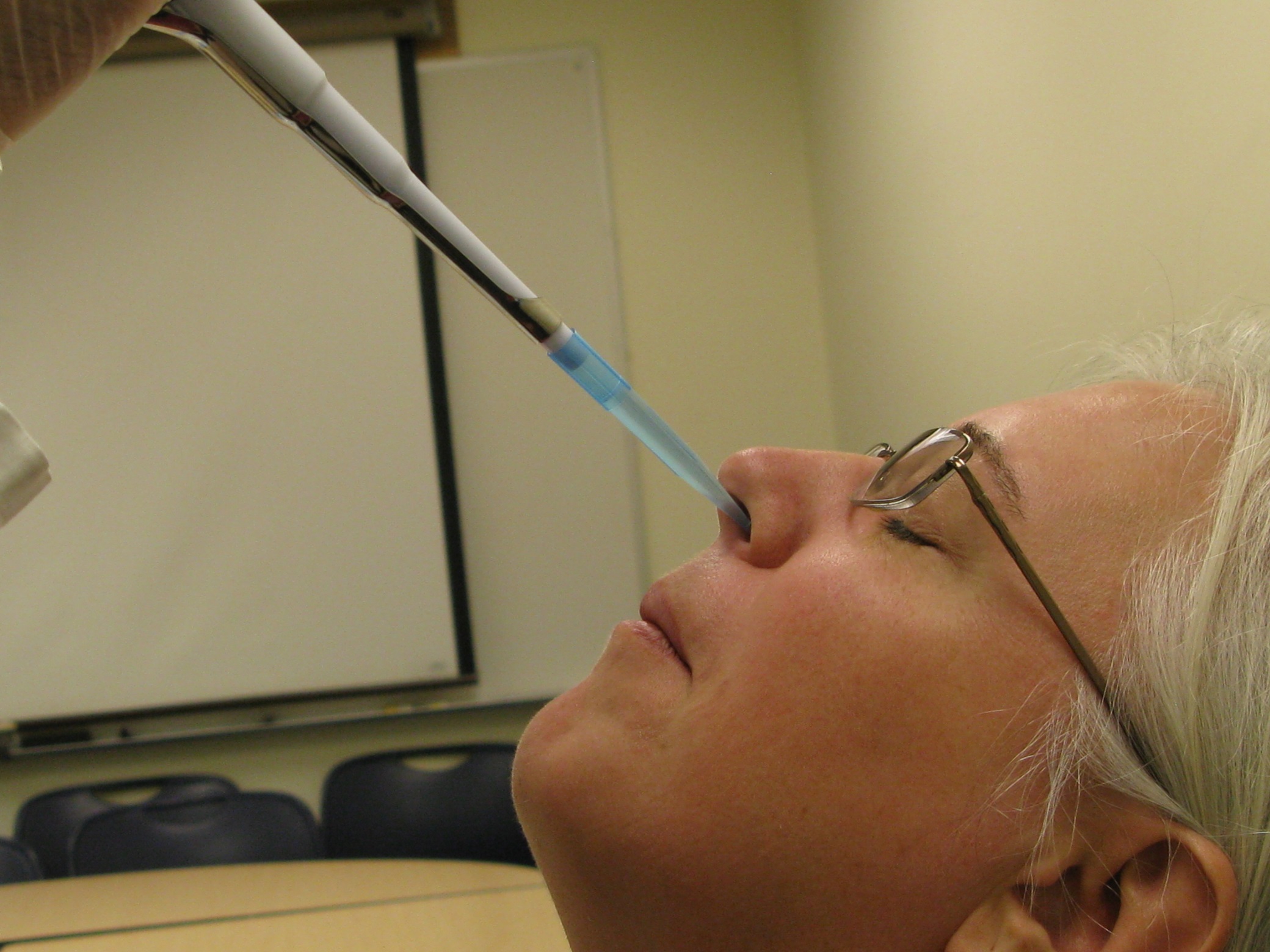 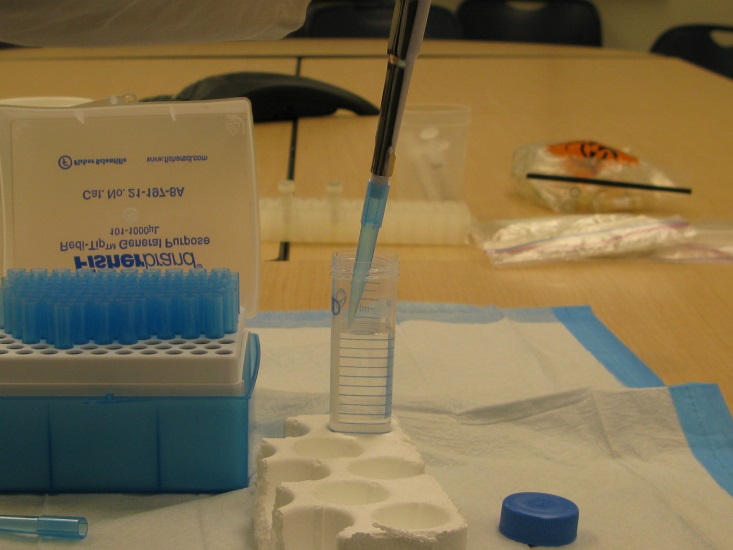 Laboratory for the Study of Stress, Immunity and Disease
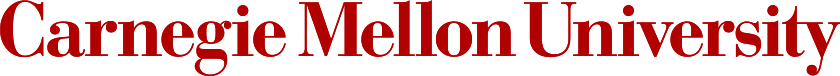 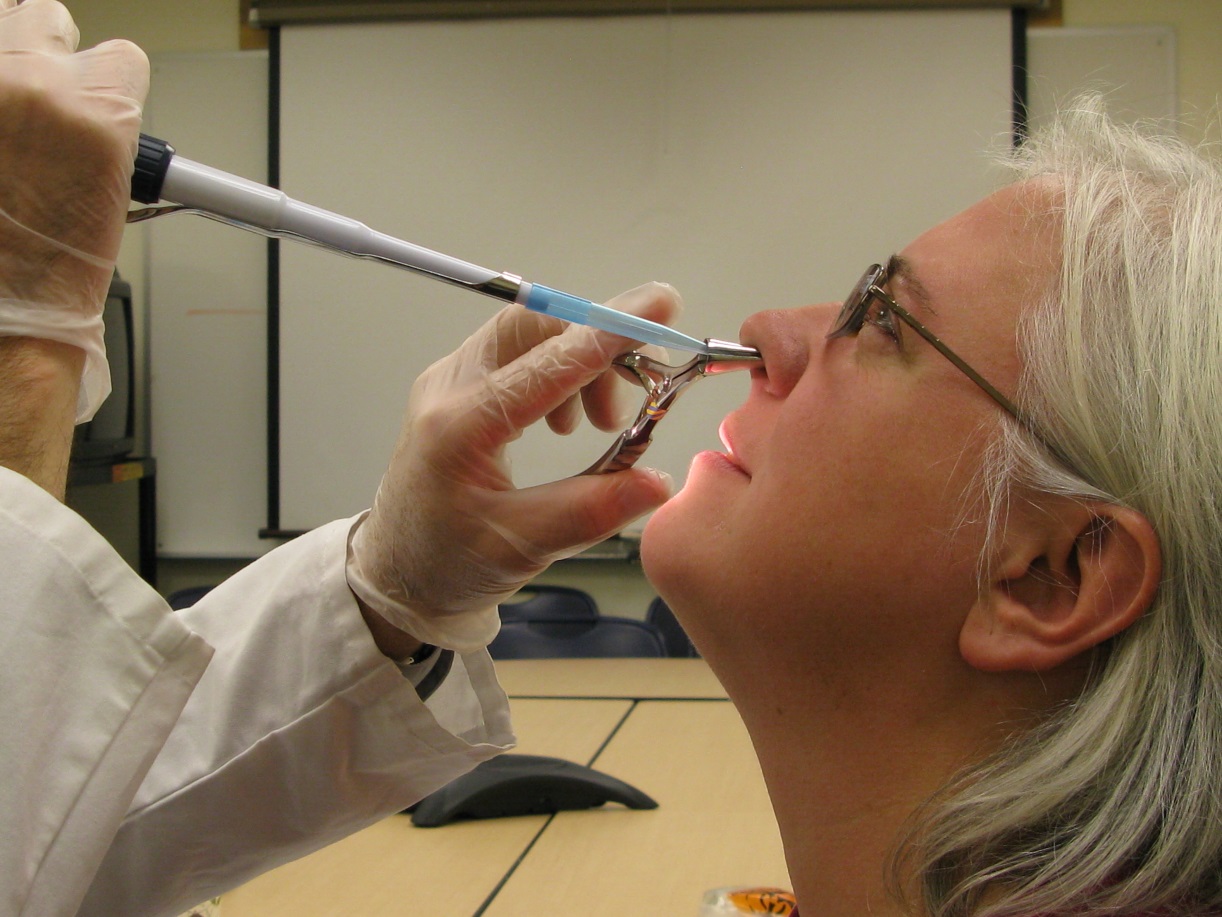 Nasal Mucociliary Clearance
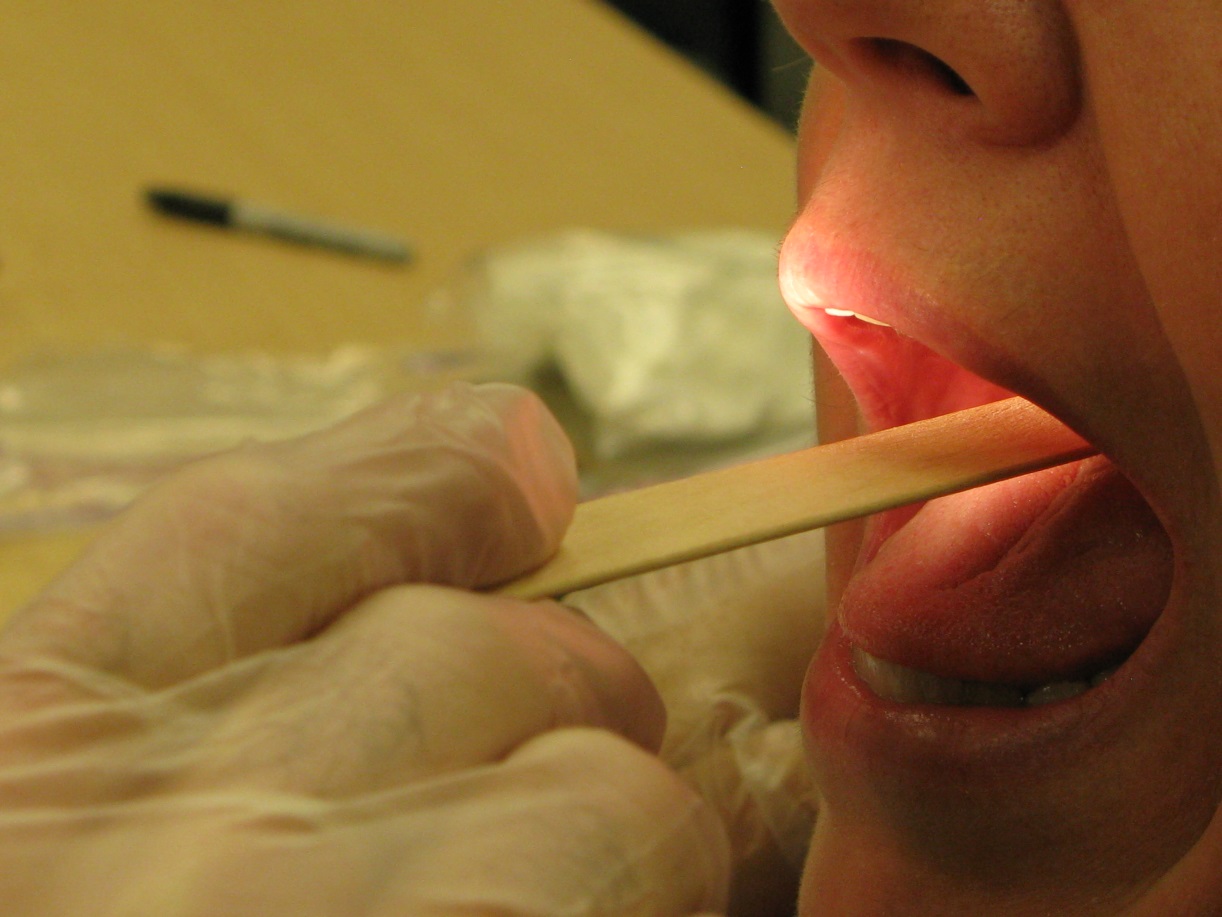 Laboratory for the Study of Stress, Immunity and Disease
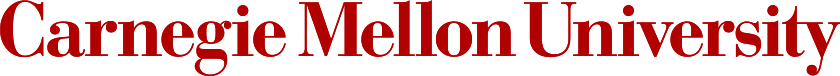 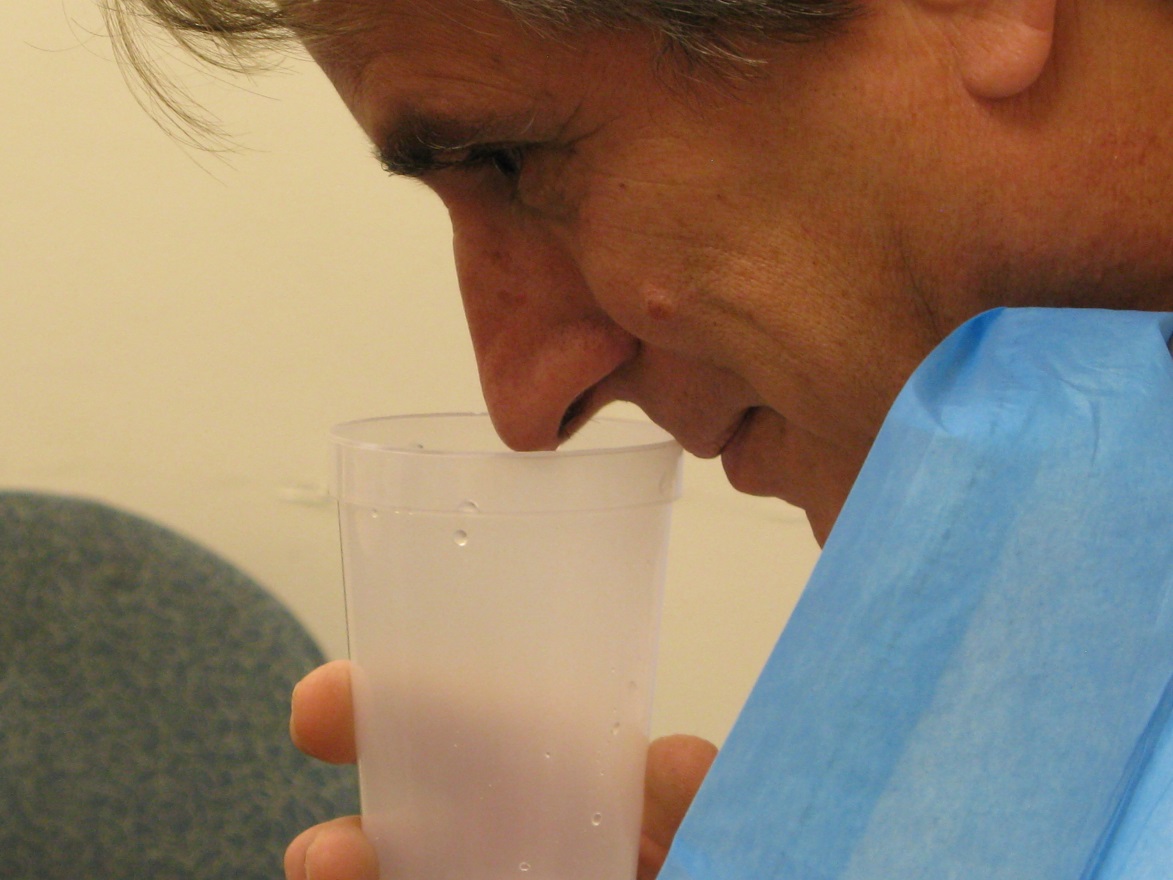 Nasal Wash
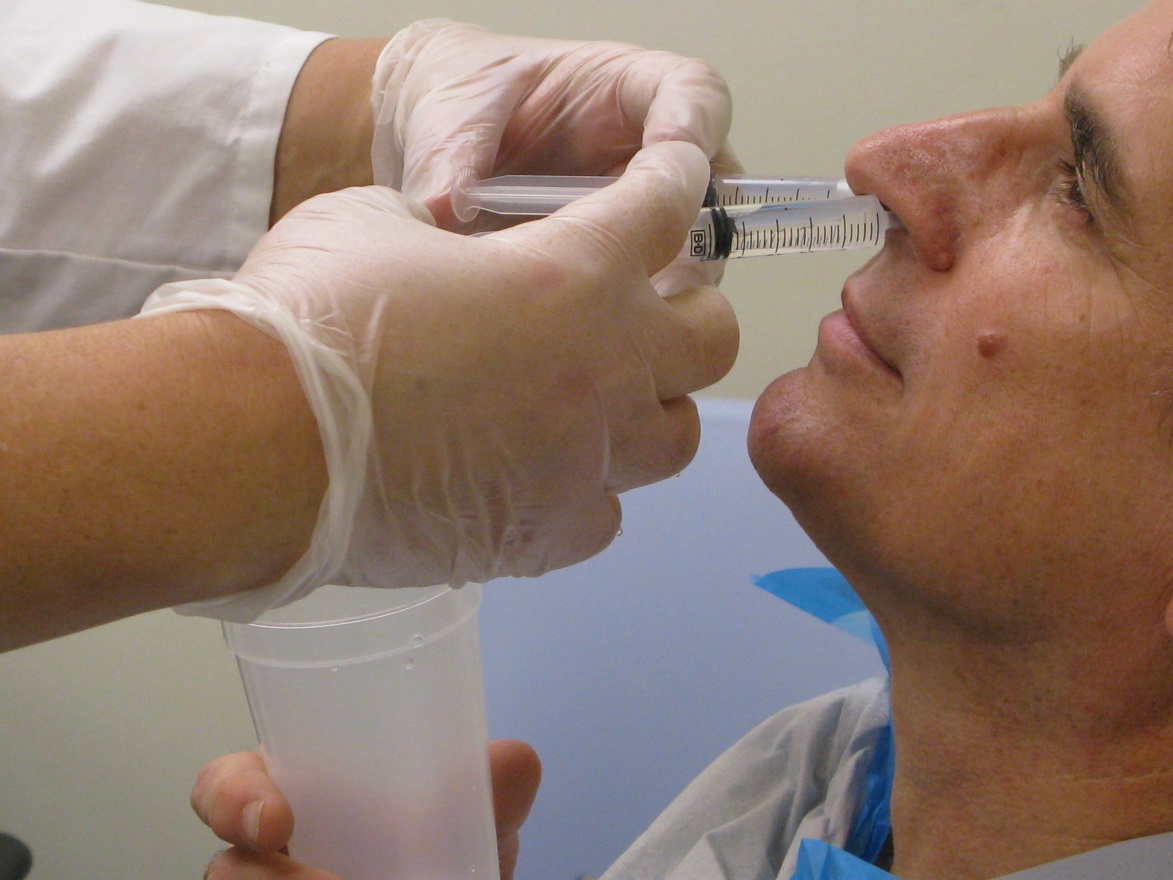 Laboratory for the Study of Stress, Immunity and Disease
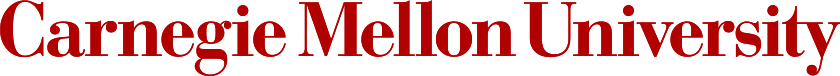 Nasal Mucus Weights
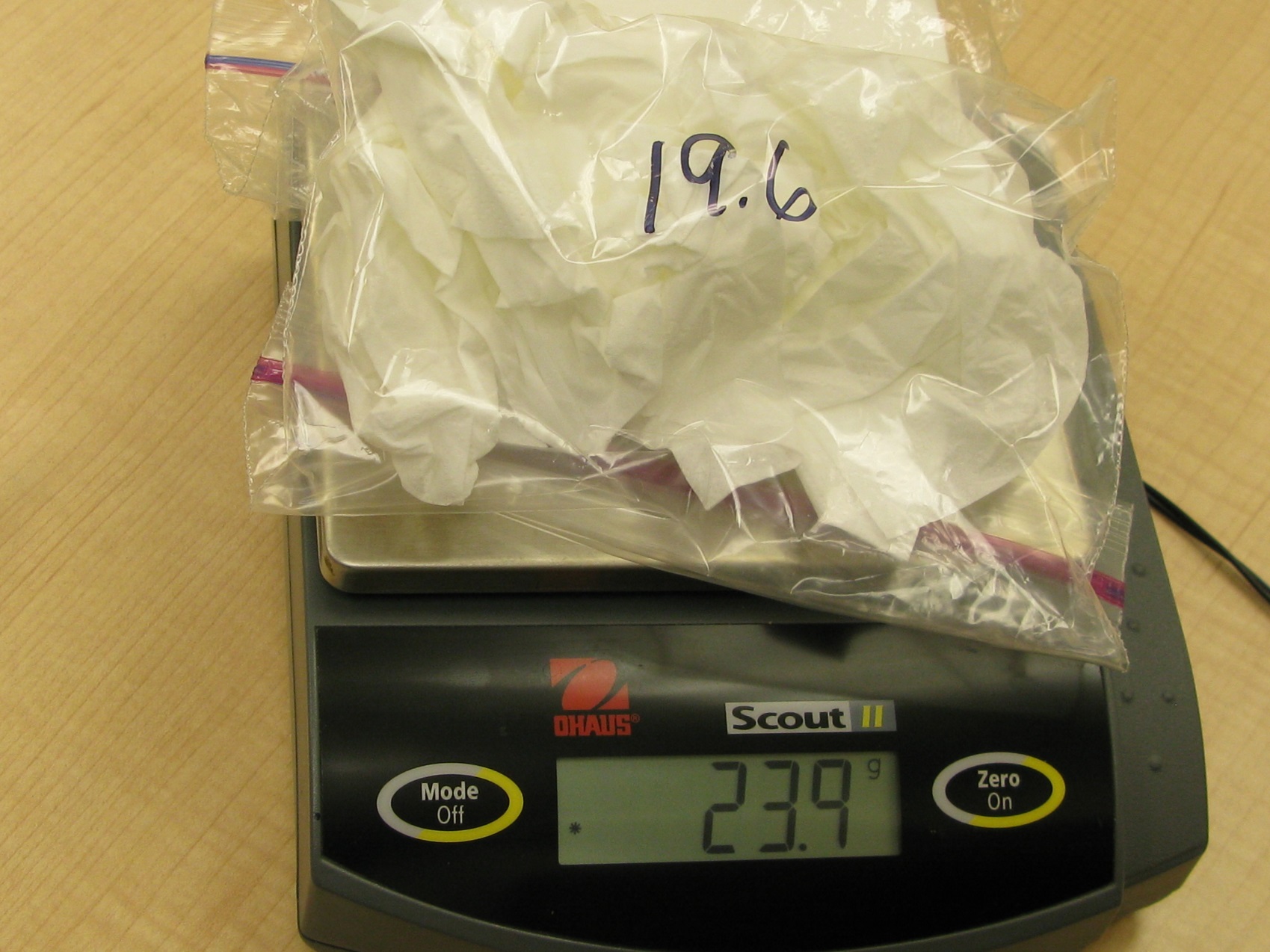 Laboratory for the Study of Stress, Immunity and Disease
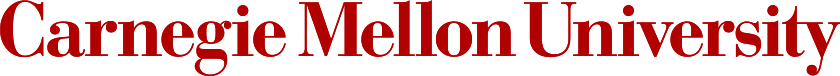 Ear, Nose, and Throat Exam
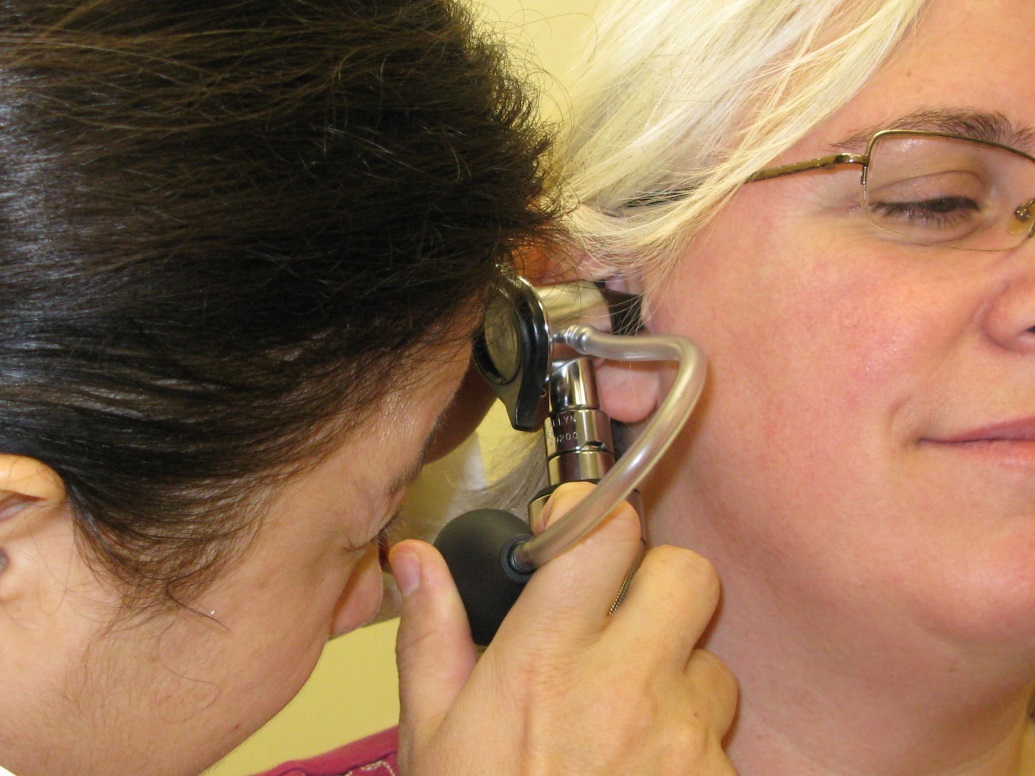 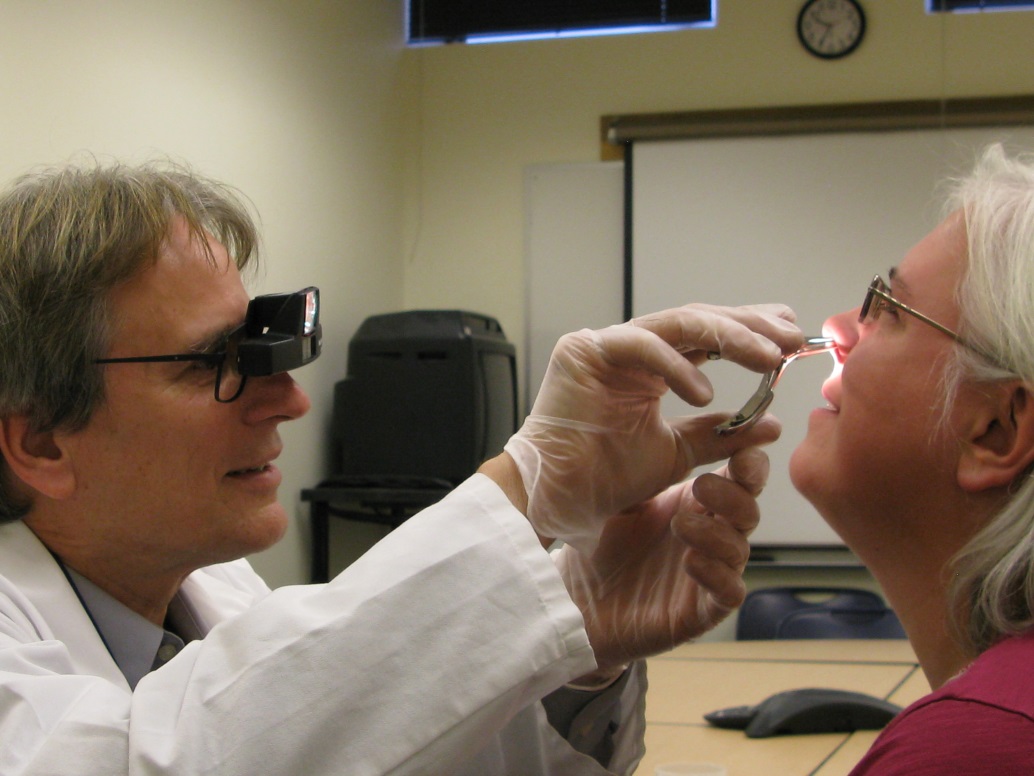 Laboratory for the Study of Stress, Immunity and Disease
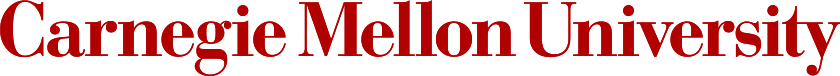 Tympanometry
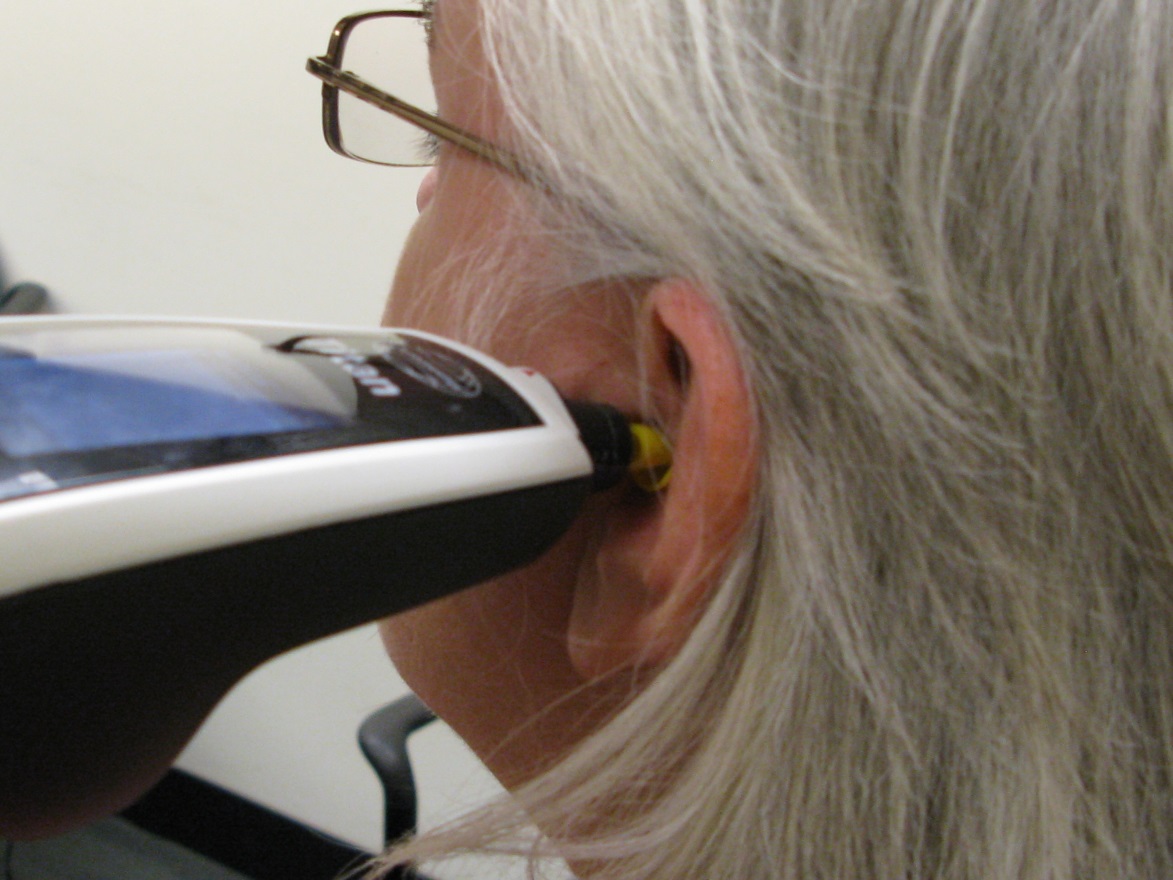 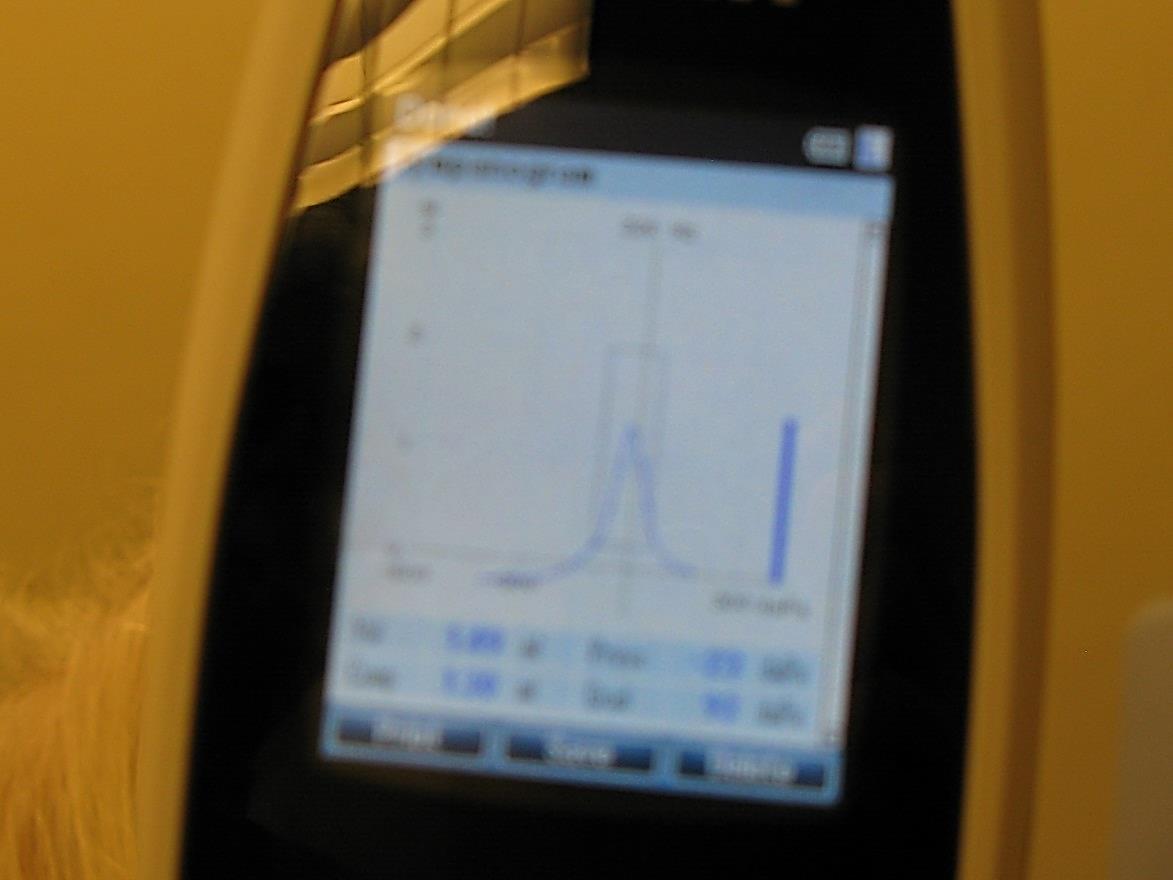 Laboratory for the Study of Stress, Immunity and Disease
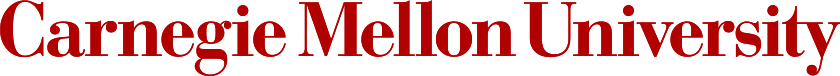 Salivary Cortisol
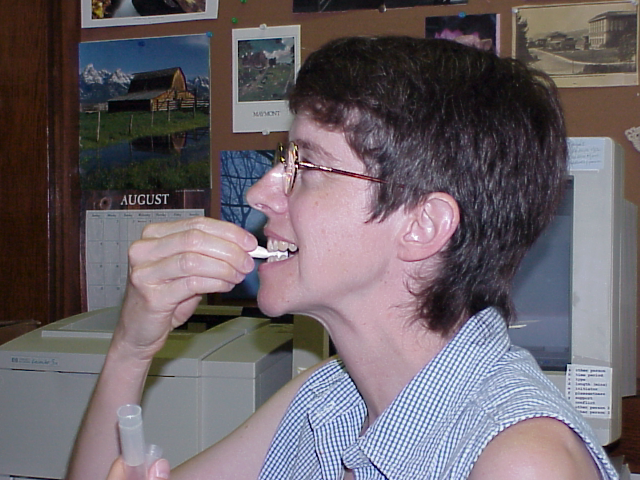 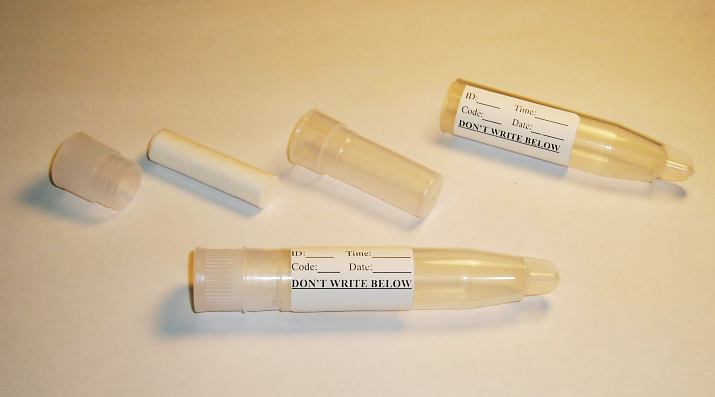 Laboratory for the Study of Stress, Immunity and Disease
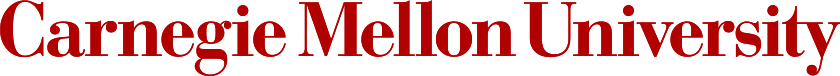